AULA 08
Curso Básico e Intermediário para Planilhas Eletrônicas
CONTEÚDO DA AULA
DIREITA
ESQUERDA
CONCATENAR
PROCURAR
LOCALIZAR
EXT.TEXTO
TEXTO PARA COLUNAS
MUDAR
SUBSTITUIR
NÚM.CARACT
MAIÚSCULA
MINÚSCULA
PRI.MAIÚSCULA
27/05/2024
‹#›
[Speaker Notes: Após esse slide, já ir para a primeira aba da planilha para explicar cada uma das funções. Falar sobre a importância das funções de texto que, apesar de não parecer, são muito importantes e muito utilizadas nas empresas para fazer uma padronização nos dados já que isso faz com seja mais fácil e ágil para encontrar os dados. Quase sempre as funções de textos não são utilizadas isoladas e, sim, combinadas.]
30/10/2023
Concatenar
Esquerda
Direita
Mudar
EXEMPLO 8.1
‹#›
EXEMPLO 8.1
A loja de chocolates ChocOvo irá gratificar alguns de seus clientes, que fizeram compras para a Páscoa no estabelecimento, com o sorteio de uma cesta de chocolate. Serão divulgados nome e telefone dos contemplados. Com a finalidade de não expor o contato completo dos ganhadores, os números de telefone devem ter somente os 2 primeiros e os 2 últimos dígitos exibidos.

Crie a lista de telefones a ser informada.
27/05/2024
‹#›
30/10/2023
EXEMPLO 8.2
Localizar
Minúscula
Ext. Texto
Concatenar
‹#›
EXEMPLO 8.2
A empresa P3T trabalha com a prestação de serviços para microempresários. Tendo uma política de relação direta com o cliente e zelando por uma organização interna impecável, ela decidiu organizar os e-mails de seus clientes separando-os de acordo com o servidor de cada e-mail.
 
Organize a planilha dessa empresa de acordo com essa informação.
27/05/2024
‹#›
30/10/2023
EXEMPLO 8.3
Texto para colunas
‹#›
[Speaker Notes: Abrir o arquivo no bloco de notas, selecionar tudo (CTRL+A), ir na planilha e colar em A1. Com tudo selecionado, ir na aba Dados > Ferramenta de Dados > Texto para Colunas. Vai abrir uma janela, selecionar delimitado, avançar, selecionar ponto e vírgula como delimitador, avançar, geral, concluir e OK.]
EXEMPLO 8.3
A faculdade UNIDUI desenvolveu seu próprio sistema para gerenciamento de notas e disciplinas. Dados da disciplina MATXXX, lecionada por três professores distintos, estão presentes no arquivo “Exemplo 9.3.txt”.

Mantendo a mesma sequência, exclua a informação “Nome completo” e organize os dados em ordem crescente de número de matrícula.
27/05/2024
‹#›
30/10/2023
EXEMPLO 8.4
Localizar
Ext. Texto
Concatenar
Direita
‹#›
[Speaker Notes: Abrir o arquivo no bloco de notas, selecionar tudo (CTRL+A), ir na planilha e colar em A1. Com tudo selecionado, ir na aba Dados > Ferramenta de Dados > Texto para Colunas. Vai abrir uma janela, selecionar delimitado, avançar, selecionar ponto e vírgula como delimitador, avançar, geral, concluir e OK.]
EXEMPLO 8.4
A empresa TechSolutions possui uma lista de clientes que realizaram pedidos recentemente. A equipe de marketing deseja enviar e-mails personalizados para esses clientes, mas os dados fornecidos estão em um formato que dificulta a automatização dessa tarefa, então organize os dados identificando o nome completo do cliente e qual produto foi comprado. Além disso, a equipe deseja identificar o código da marca do produto representado pelos números no código do produto e as vendas que foram feitas em agosto.

De acordo com os dados da tabela da planilha do Exemplo 7.4, preencha as colunas F, G, H e I utilizando as funções texto.
27/05/2024
‹#›
PROBLEMA 8.1
A AWS (American Welding Society) elaborou uma classificação de eletrodos revestidos para aços carbono que é a mais utilizada no mundo.
Essa classificação é feita de acordo com a figura a seguir:
27/05/2024
‹#›
PROBLEMA 8.1
Classe do eletrodo
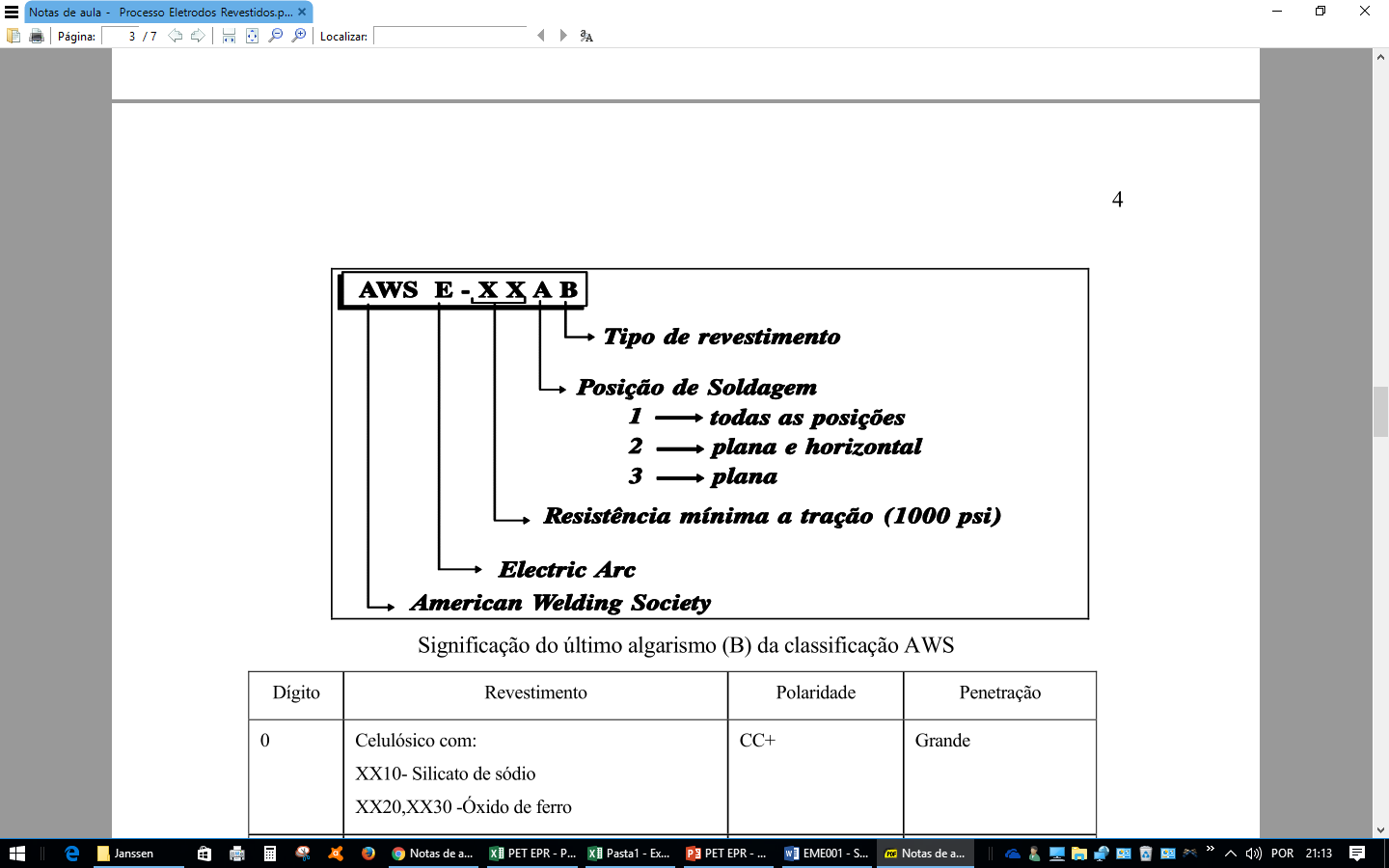 27/05/2024
‹#›
PROBLEMA 8.1
Exemplo: eletrodo AWS E7018.
Resistência mínima a tração de 70.000 psi, posição de soldagem 1 e tipo de revestimento 8.
De acordo com os dados da primeira coluna da Tabela 1 da planilha do Problema 9.1 (coluna A), preencha as colunas B, C e D.
27/05/2024
‹#›
PROBLEMA 8.1
A Tabela 2 deverá apresentar as características do eletrodo revestido escolhido por meio de uma lista suspensa que deverá conter todas as classes de eletrodos.
Dica: atente-se à representação do valor da resistência mínima à tração nos dois itens anteriores!
27/05/2024
‹#›
PRÓXIMA AULA
Introdução às Macros
Hiperlink
27/05/2024
‹#›
CURSO BÁSICO DE PLANILHA ELETRÔNICA
Responda ao feedback acessando o link:
      http://bit.ly/FEEDBACK_EXCEL1_2024_1
‹#›
Gleiton Luiz Ribeiro
Curso Básico e Intermediário para Planilhas Eletrônica
27/05/2024